11-1553 Willow Creek Daylighting
by Marc Duboiski
Early Application Site Visit
June 8, 2011
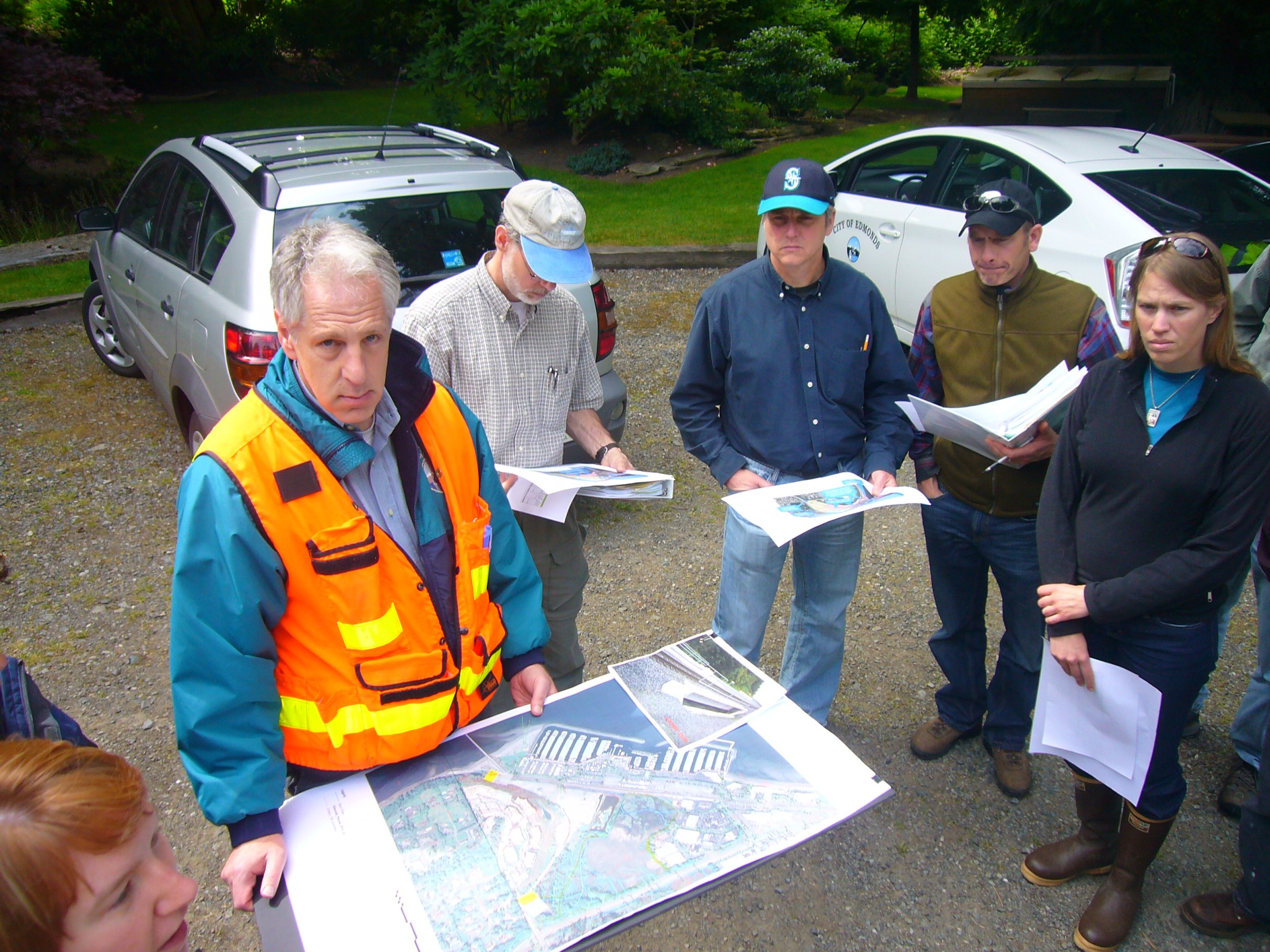 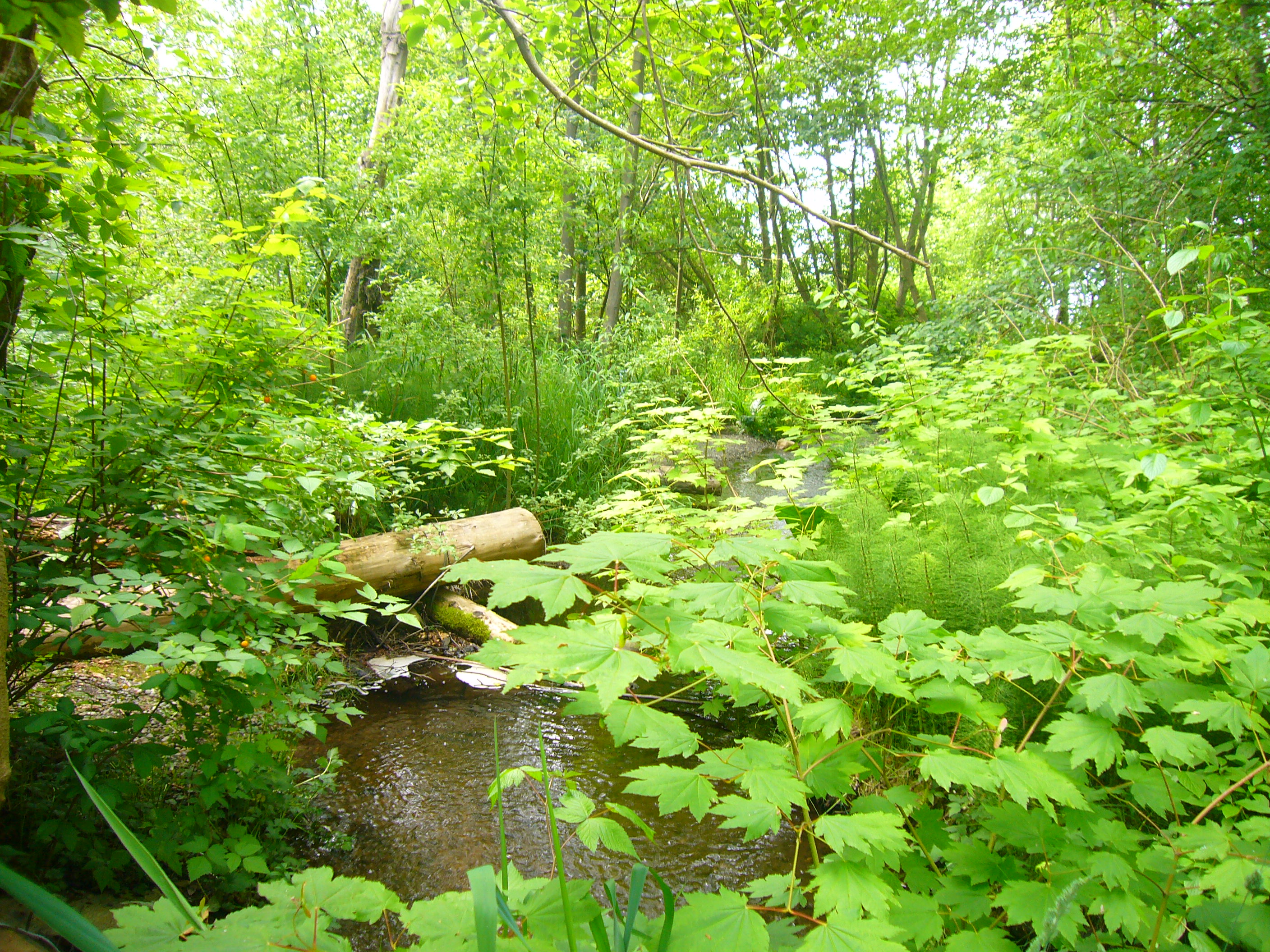 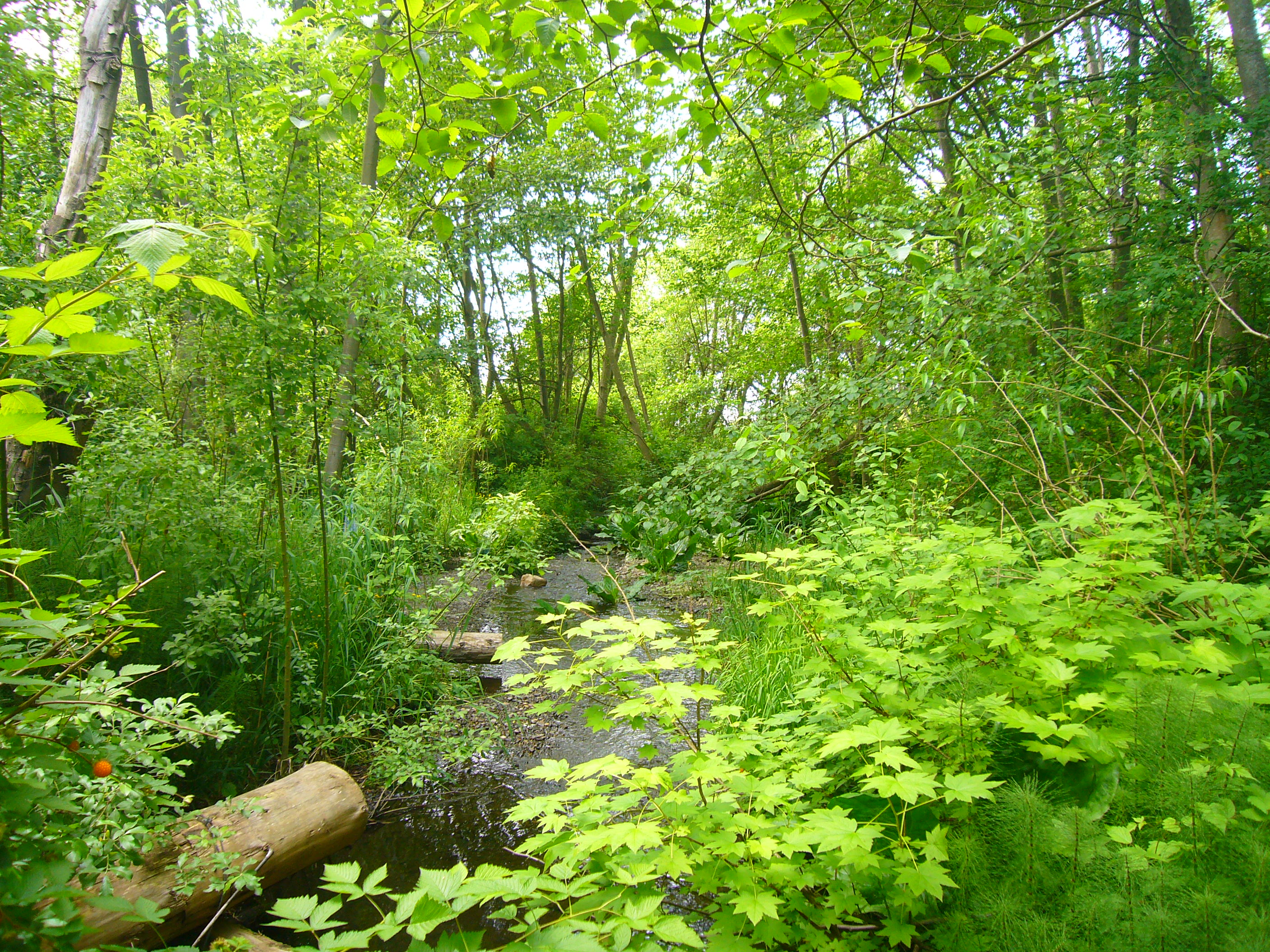 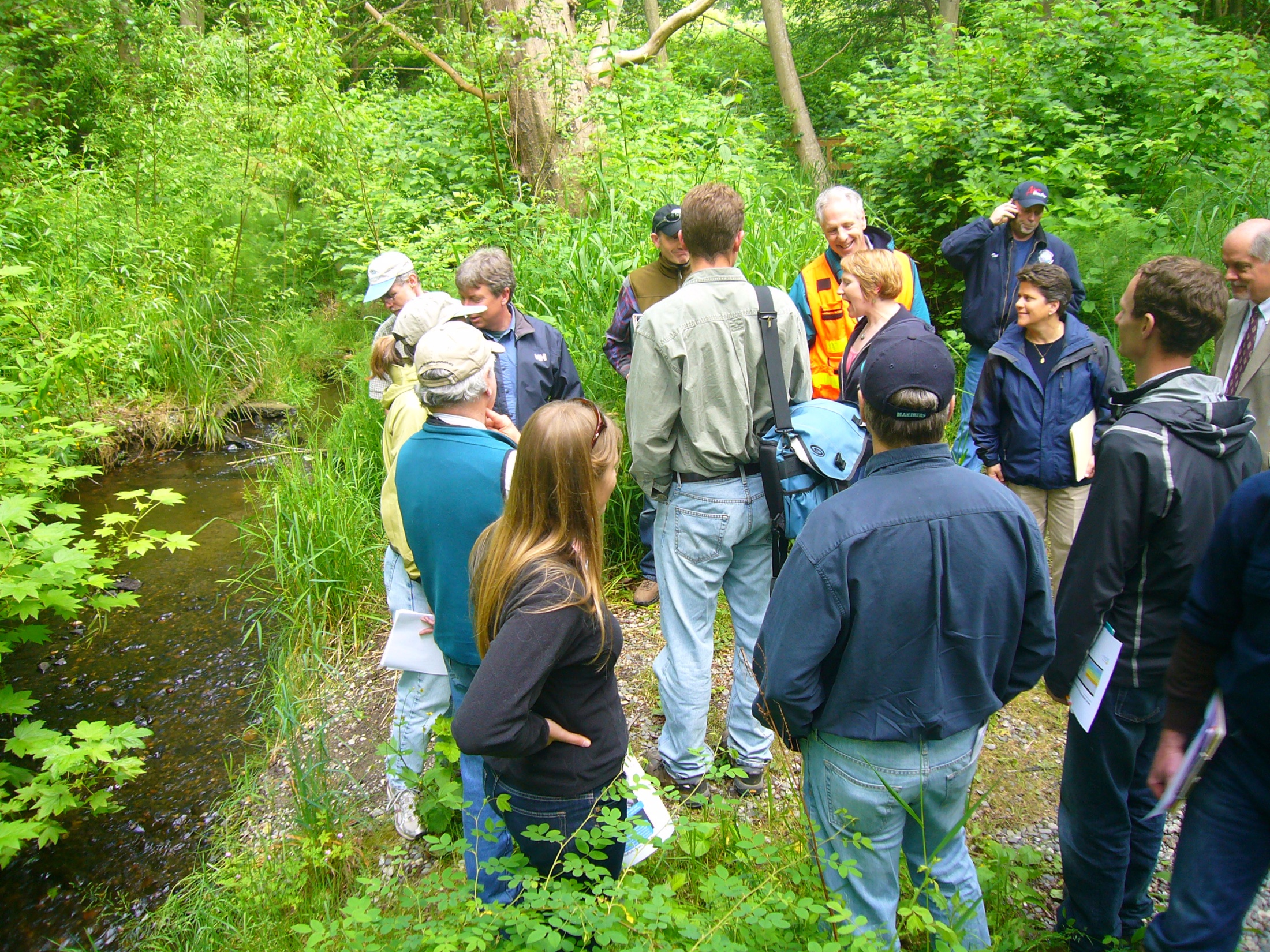 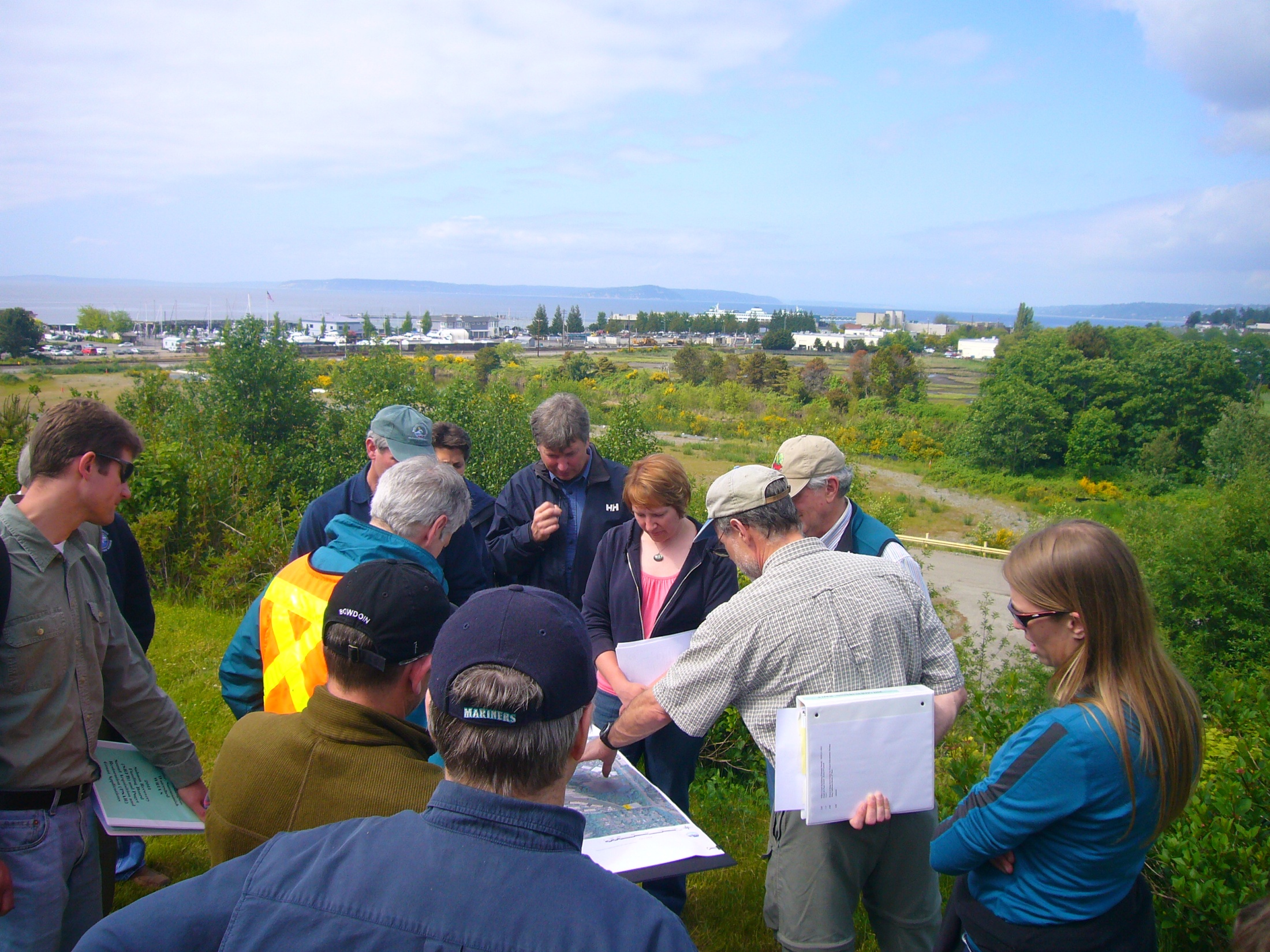 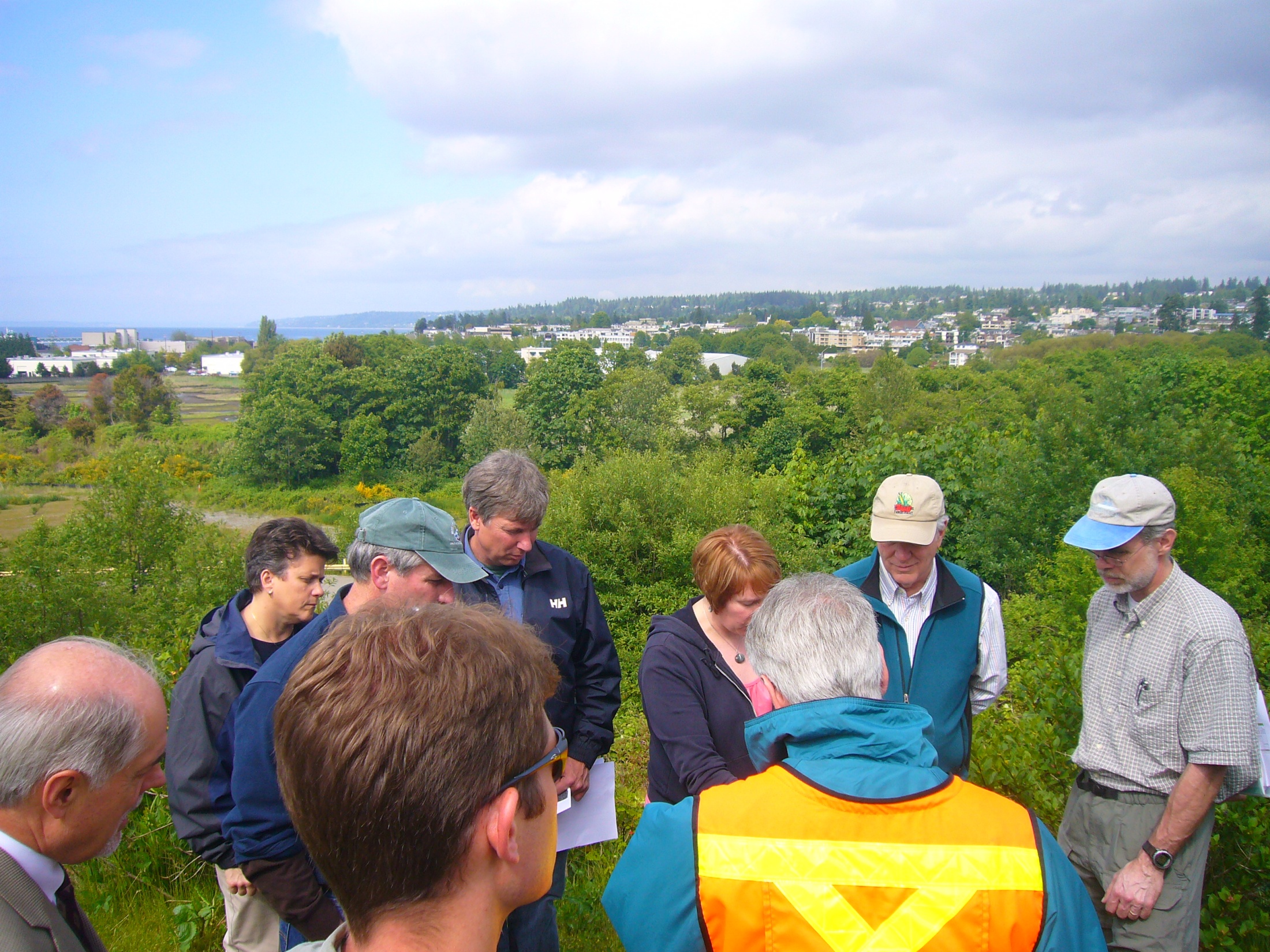